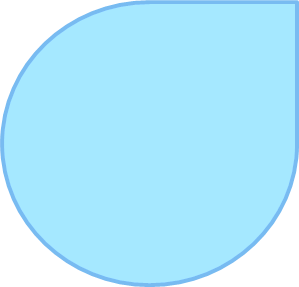 любовь
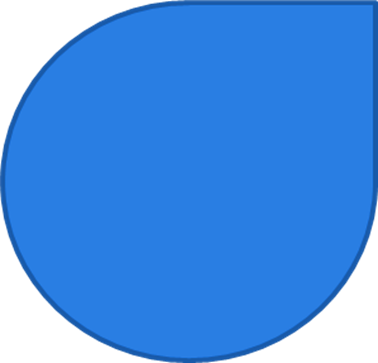 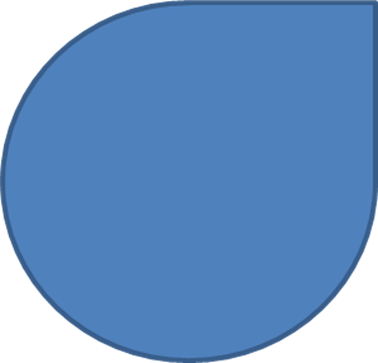 Одинаковый
      мотив
брачный
 возраст
семья
ПРОВЕРЬТЕ СВОИ ЧУВСТВА!
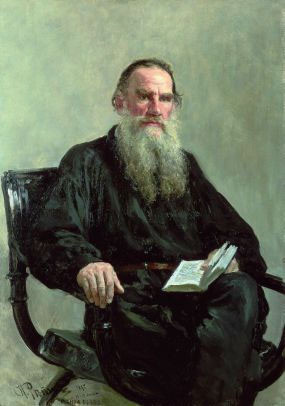 «Сколько сердец, столько родов любви»
Л.Н Толстой
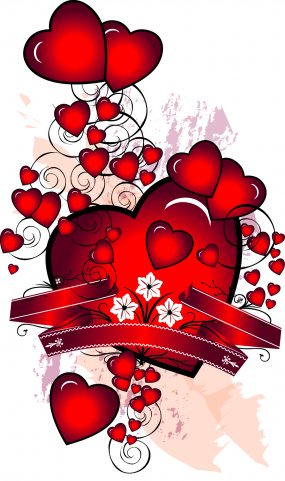 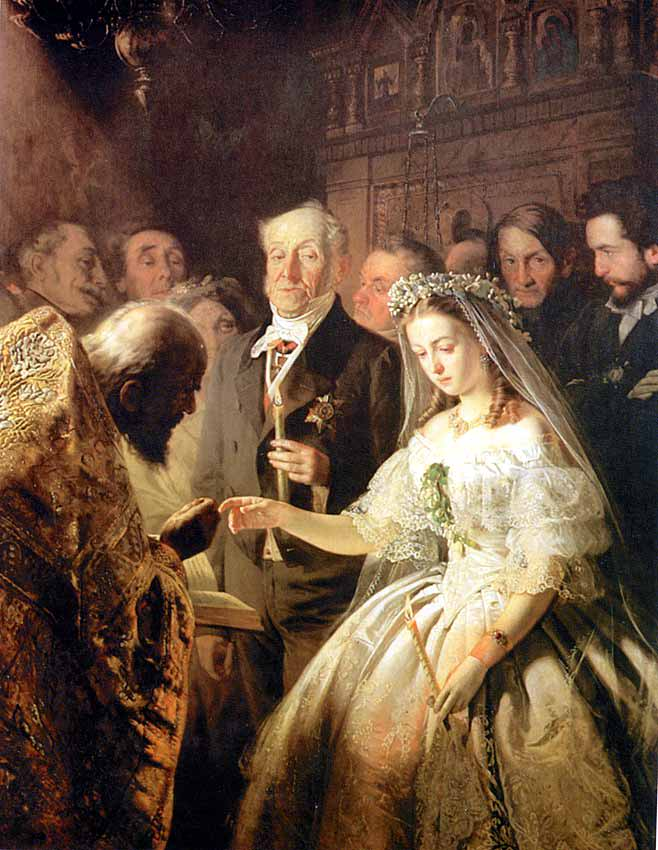 В.В. ПУКИРЕВ
«НЕРАВНЫЙ БРАК»
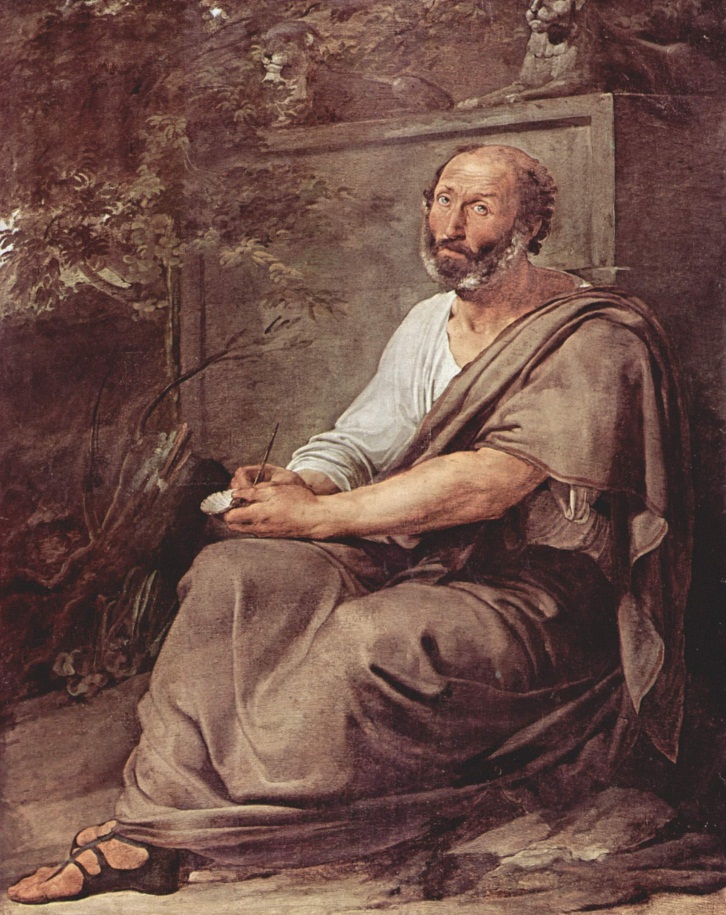 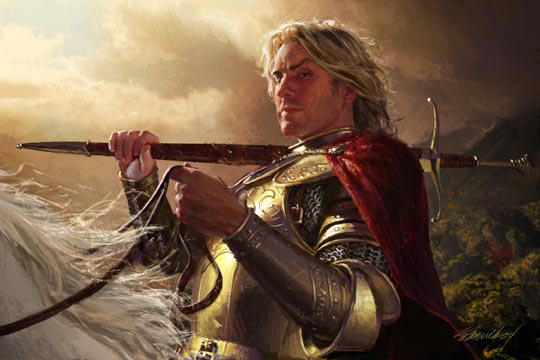 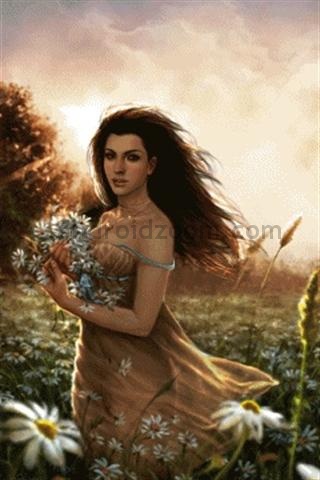 МУЖЧИНА- 37 ЛЕТ
АРИСТОТЕЛЬ
ЖЕНЩИНА -  17 ЛЕТ
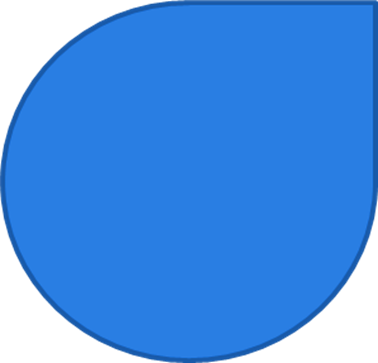 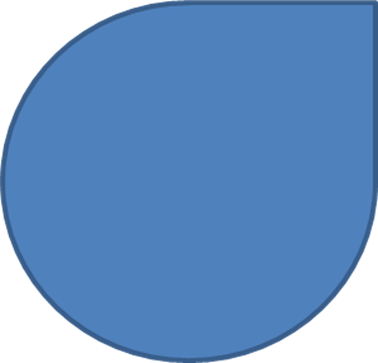 Одинаковый
      мотив
брачный
 возраст
семья
Спасибо !